Dnešná téma:
CIEĽ V KRESŤANSTVE
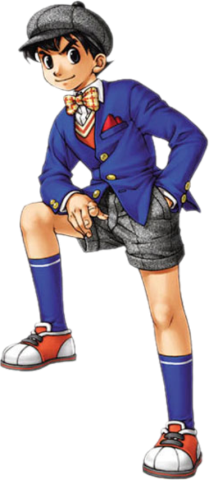 JEDEN CIEĽ
„První podmínkou většího než průměrného úspěchu v jakékoli oblasti včetně umění žít je chtít jednu věc. … je jí tak oddána, že všechna její energie proudí ve směru zvoleného cíle.“ (Erich Fromm, psychológ) 
„Lidé se dokáží soustředit v danou chvíli pouze na jednu věc (nebo v nejlepším případě na několik málo věcí), pokud jí (je) mají dělat výjimečně dobře.“ (Stephen Covey)
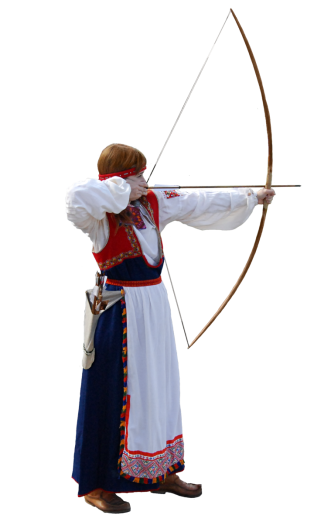 JEDEN CIEĽ
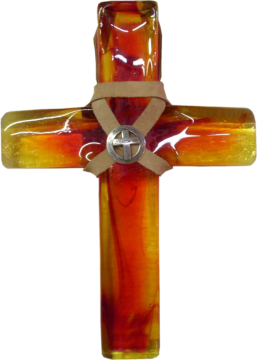 PLATÍ TO AJ V KRESŤANSTVE?
JEDEN CIEĽ V KRESŤANSTVE
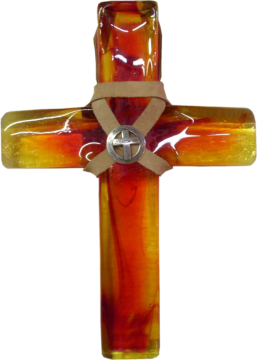 „Budete ma hľadať a nájdete ma; ak ma budete hľadať celým svojím srdcom, dám sa vám nájsť - hovorí Pán 
(Jer 29,13-14 SSV)“
JEDEN CIEĽ V KRESŤANSTVE
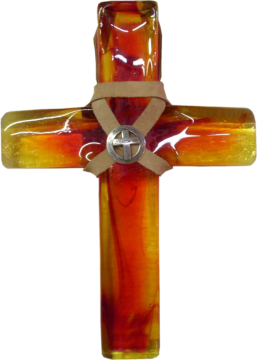 „Nik nemôže slúžiť dvom pánom; pretože buď jedného bude nenávidieť a druhého milovať, alebo jedného sa bude pridŕžať a druhým bude opovrhovať.“ 
(Mt 6,24 SSV)
JEDEN CIEĽ V KRESŤANSTVE
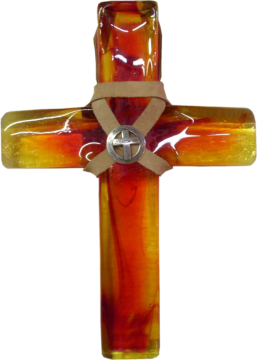 „Taký človek nech sa nenazdáva, že dostane niečo od Pána; - muž s rozpoltenou mysľou, nestály vo všetkom svojom počínaní. … očistite si srdcia, vy, čo máte rozpoltenú myseľ.“  
(Jak 1,7-8; 4,8 SSV)
JEDEN CIEĽ V KRESŤANSTVE
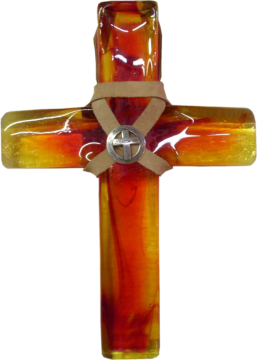 „61 Aj iný hovoril: "Pane, pôjdem za tebou, ale najprv mi dovoľ rozlúčiť sa s rodinou." 62 Ježiš mu povedal: "Kto položí ruku na pluh a obzerá sa späť, nie je súci pre Božie kráľovstvo." 
(Lk 9,61-62 SSV)“
JEDEN CIEĽ V KRESŤANSTVE
„44 Nebeské kráľovstvo sa podobá pokladu ukrytému v poli. Keď ho človek nájde, skryje ho a od radosti z neho ide, predá všetko, čo má, a pole kúpi. 45 Nebeské kráľovstvo sa podobá aj kupcovi, ktorý hľadá vzácne perly. 46 Keď nájde veľmi cennú perlu, ide, predá všetko, čo má, a kúpi ju. 
(Mt 13,44-46 SSV)“
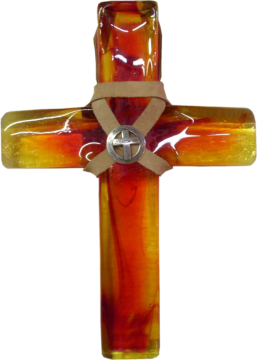 JEDEN CIEĽ V KRESŤANSTVE
„28 Ak niekto z vás chce stavať vežu, či si najprv nesadne a neprepočíta náklad, či má na jej dokončenie? 29 Aby sa mu potom, keď položí základ a nebude ju môcť dostavať, nezačali všetci, čo to uvidia, posmievať: 30 “Tento človek začal stavať, a nemohol dokončiť.”  33 Tak ani jeden z vás, ak sa nezriekne všetkého, čo má, nemôže byť mojím učeníkom. 
(Lk 14,28-30.33 SSV)“
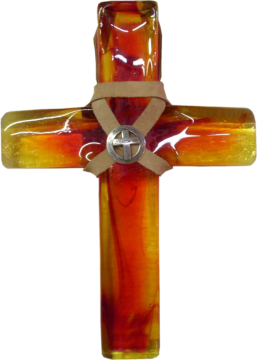 JEDEN CIEĽ V KRESŤANSTVE
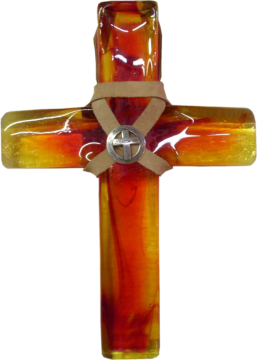 PREČO?
1) VEĽKÝ CIEĽ
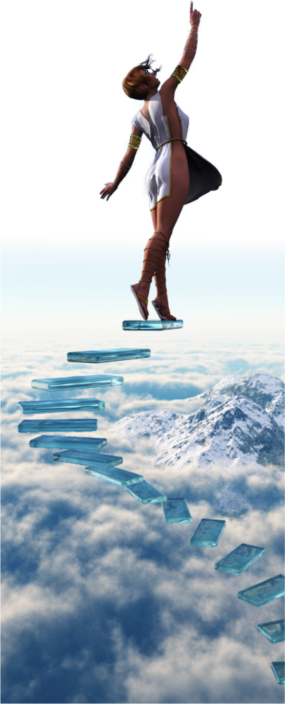 „Byť ako Boh“ – existuje nejaký väčší a ambicióznejší cieľ?
 Ak teda menšie – a ľahšie! – ciele vyžadujú „plné nasadenie“, potom o čo viac cieľ najväčší zo všetkých: Stať sa Bohom!
1) VEĽKÝ CIEĽ
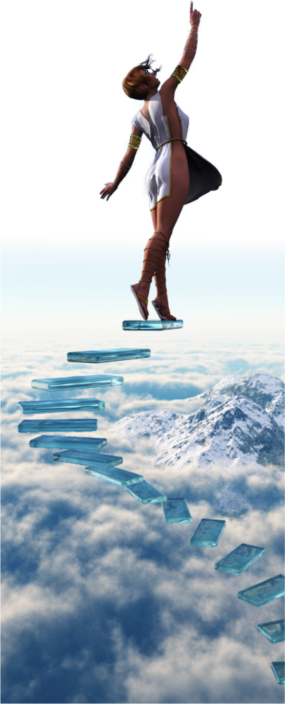 Ježiš sa náročnosťou tohto cieľa nijako netají:
„13 Vchádzajte tesnou bránou, lebo široká brána a priestranná cesta vedie do zatratenia a mnoho je tých, čo cez ňu vchádzajú. 14 Aká tesná je brána a úzka cesta, čo vedie do života, a málo je tých, čo ju nachádzajú! 
(Mt 7,13-14 SSV)“
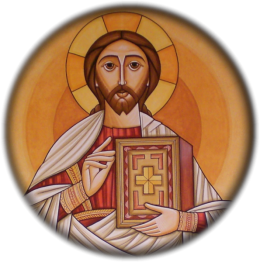 1) VEĽKÝ CIEĽ
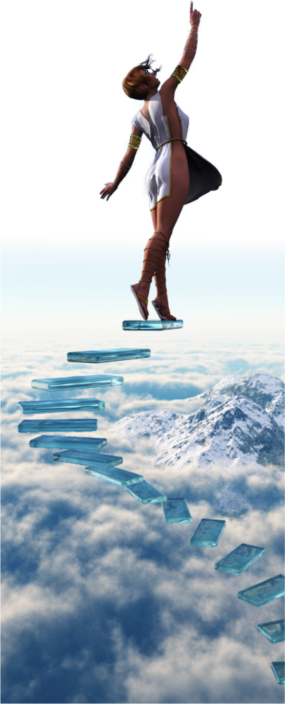 Ježiš sa náročnosťou tohto cieľa nijako netají:
„Bože, ďakujem ti, že nie som ako ostatní ľudia: vydierači, nespravodlivci, cudzoložníci alebo aj ako tento mýtnik. 12 Postím sa dva razy do týždňa, dávam desiatky zo všetkého, čo mám.“ (Luk 18,11-12 SSV)
FARIZEJ:
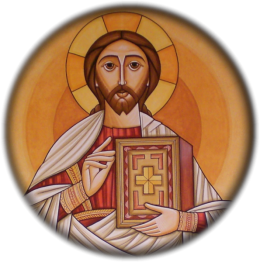 „Preto vám hovorím: Ak vaša spravodlivosť nebude väčšia ako spravodlivosť zákonníkov a farizejov, nevojdete do nebeského kráľovstva.  (Mt 5,20 SSV)“
JEŽIŠ:
2) BYŤ sa dá len na 100%
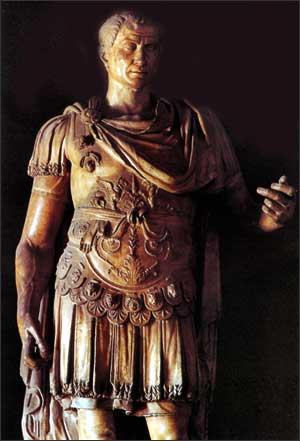 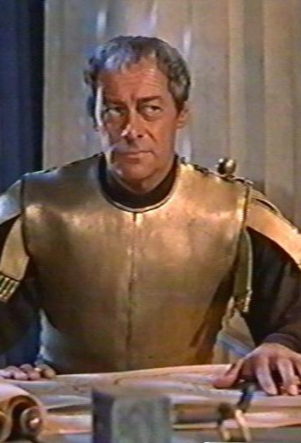 Aký je rozdiel?
Gaius Iulius Caesar
Rex Harris
2) BYŤ sa dá len na 100%
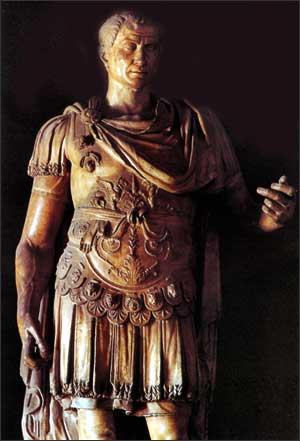 Čo by musel urobiť, aby sa Cézarom STAL?
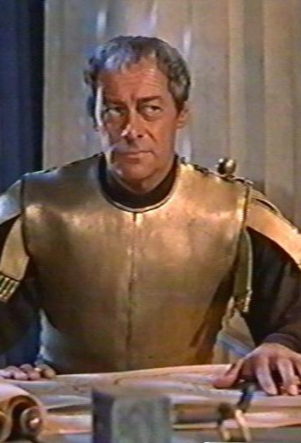 Gaius Iulius Caesar
Rex Harris
2) BYŤ sa dá len na 100%
BYŤ KRESŤANOM = BYŤ KRISTOM!
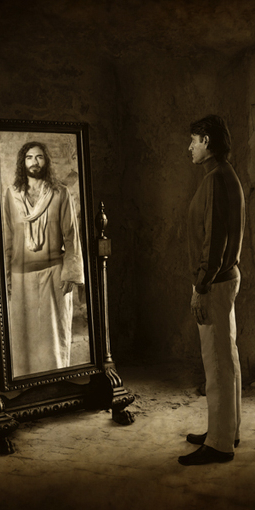 Nie len Ho v niečom „napodobniť“, alebo niečo „praktikovať“, ale BYŤ Kristom!
A to sa dá iba na 100% – alebo vôbec! 
Čokoľvek pod 100% je len divadlo, „hranie“, niečo, kde sa navonok tvárime byť niekým iným, než v skutočnosti sme! To je nakoniec význam slova „pokrytec“ – gr. hypocrytes, čiže herec…
2) BYŤ sa dá len na 100%
„Medzi farizejmi bol človek menom Nikodém, … 3 Ježiš mu odpovedal: "Veru, veru, hovorím ti: Ak sa niekto nenarodí zhora, nemôže uzrieť Božie kráľovstvo." 4 Nikodém mu vravel: "Ako sa môže človek narodiť, keď je už starý? Azda môže druhý raz vojsť do lona svojej matky a narodiť sa?" 5 Ježiš odpovedal: "Veru, veru, hovorím ti: Ak sa niekto nenarodí z vody a z Ducha, nemôže vojsť do Božieho kráľovstva. 6 Čo sa narodilo z tela, je telo, a čo sa narodilo z Ducha, je duch. Nečuduj sa, že som ti povedal: Musíte sa znova narodiť.“  
(Jn 3,1-7 SSV)
2) BYŤ sa dá len na 100%
„27 Lebo všetci, čo ste pokrstení v Kristovi, Krista ste si obliekli. 28 Už niet Žida ani Gréka, niet otroka ani slobodného, niet muža a ženy, lebo vy všetci ste jeden v Kristovi Ježišovi. 29 A keď ste Kristovi, ste Abrahámovým potomstvom a podľa prisľúbenia dedičmi.“ 
(Gal 3,27-29 SSV)
2) BYŤ sa dá len na 100%
„8 Ale teraz odložte aj vy všetko: hnev, rozhorčenie, zlobu, rúhanie i mrzké reči zo svojich úst. 9 Neluhajte si navzájom vy, čo ste si vyzliekli starého človeka s jeho skutkami 10 a obliekli ste si nového, toho, čo sa obnovuje, aby mal pravé poznanie podľa obrazu toho, ktorý ho stvoril. 11 Potom už niet Gréka ani Žida, obriezky ani neobriezky, barbara, Skýta, otroka, slobodného, ale všetko a vo všetkom je Kristus.“ 
(Kol 3,8-11 SSV)
2) BYŤ sa dá len na 100%
„máte odložiť starého človeka s predošlým spôsobom života, ktorý sa ženie za klamnými žiadosťami do skazy, 23 a obnovovať sa duchovne premenou zmýšľania, 24 obliecť si nového človeka, ktorý je stvorený podľa Boha v spravodlivosti a pravej svätosti.“ 
(Ef 4,22-24 SSV)
2) BYŤ sa dá len na 100%
„3 Alebo neviete, že všetci, čo sme boli pokrstení v Kristovi Ježišovi, v jeho smrť sme boli pokrstení? 4 Krstom sme teda s ním boli pochovaní v smrť, aby sme tak, ako bol Kristus vzkriesený z mŕtvych Otcovou slávou, aj my žili novým životom. 5 Lebo ak sme s ním zrástli a stali sa mu podobnými v smrti, tak mu budeme podobní aj v zmŕtvychvstaní. 6 Veď vieme, že náš starý človek bol s ním ukrižovaný, aby bolo hriešne telo (= starý človek) zničené, aby sme už neotročili hriechu. 7 Lebo kto zomrel, je ospravedlnený od hriechu. 
(Rim 6,3-7 SSV)“
AKO SA JA ZBOŽŠTÍM?
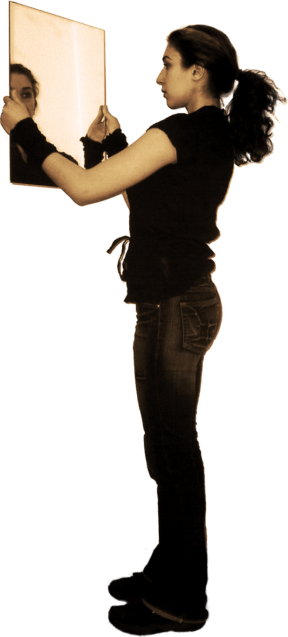 Napíš si svoj cieľ!
Napíš zoznam benefitov …
Napíš zoznam prekážok …
Napíš zoznam užitočných ľudí …
Napíš zoznam zručností, a vedomostí…
Vypracuj si presný plán – postupnosť krokov…
Priraď k nemu časový harmonogram a urči, dokedy svoj cieľ dosiahneš…
Pravidelne kontroluj svoje napredovanie k cieľu…